Аналитичка геометрија по ИОПу-
од слике до бројки и слова и назад
Драгана Спремић,
професор математика,
ШОСО „Милан Петровић“ са домом ученика Нови Сад
Преглед и структура презентација појмова
 аналитичке геометрије:
1.Појмови аналитичке геометрије доступни на порталу Миланче
2. Уводи део – овде ћемо се подсетити
3. Главни део – овде ћемо научити – изглед и настанак појма без координатног система
4. Главни део – овде ћемо научити – елементи појма који се обрађује
5. Главни део – овде ћемо научити – представљање појма – сликом, на српском и у математичком запису
6. Главни део – овде ћемо научити – представљање појма – у математичком запису, на српском и сликом
7. Завршни део – где смо били, шта смо радили – ученици именују представљено презентацијом, цртају и дају своје примере
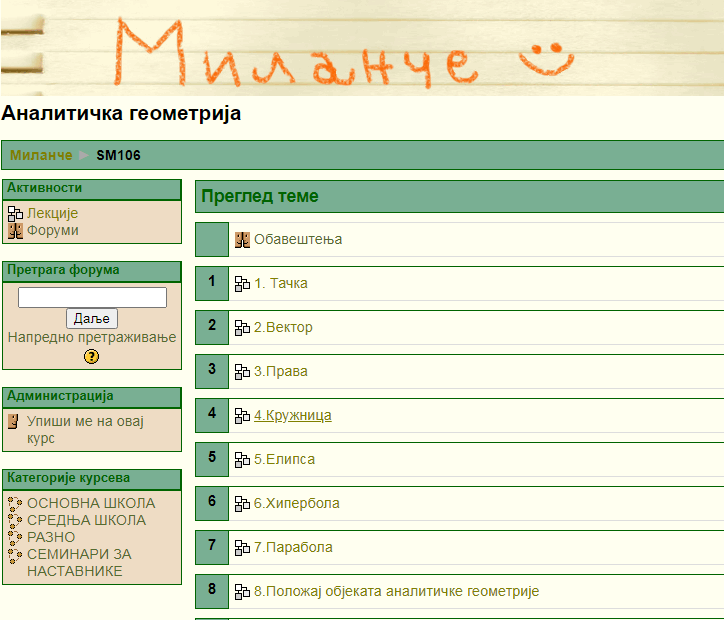 1.Појмови аналитичке геометрије доступни на порталу Миланче
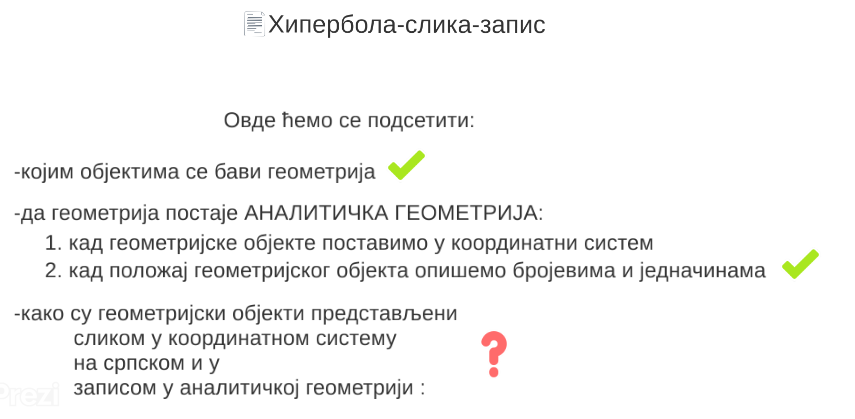 2. Уводи део – овде ћемо се подсетити
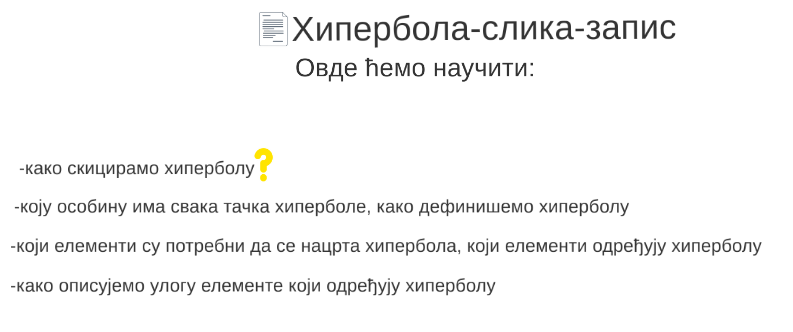 3. Главни део – 
овде ћемо научити
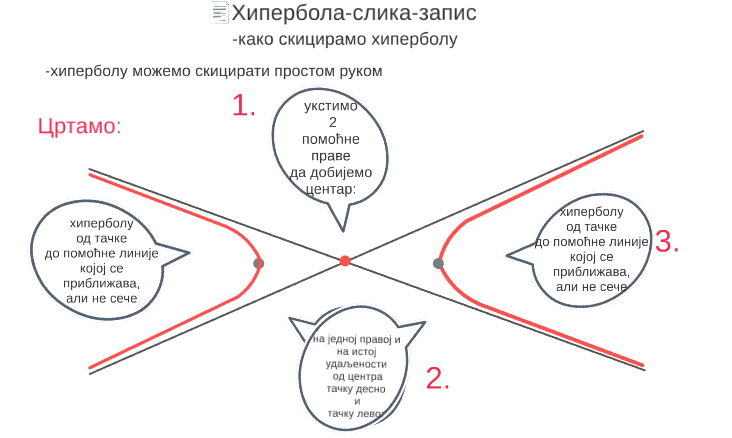 3. Главни део – 
овде ћемо научити
 – изглед и настанак појма без координатног система
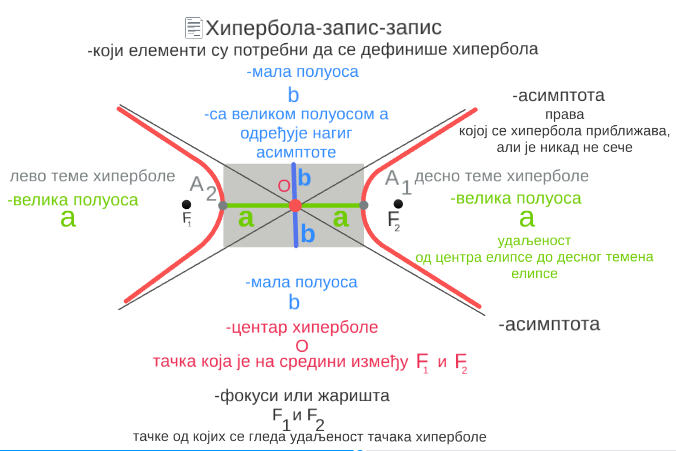 4. Главни део –
 овде ћемо научити – елементи појма који се обрађује
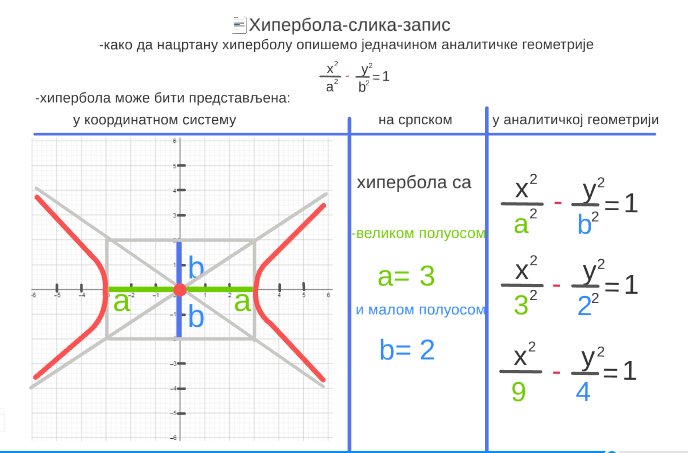 5. Главни део –
 овде ћемо научити –
 представљање појма – сликом, на српском и у математичком запису
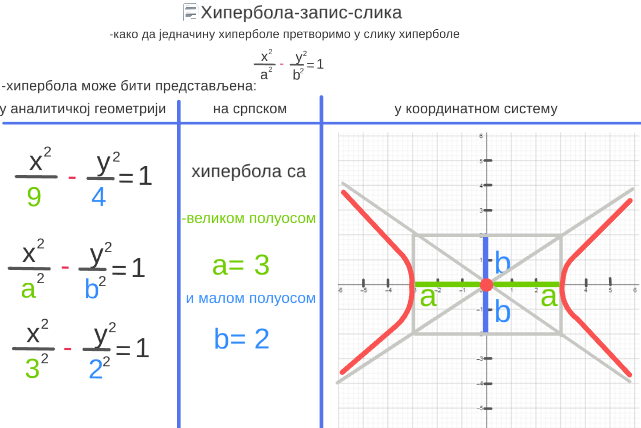 6. Главни део – 
овде ћемо научити – 
представљање појма – у математичком запису, на српском и сликом
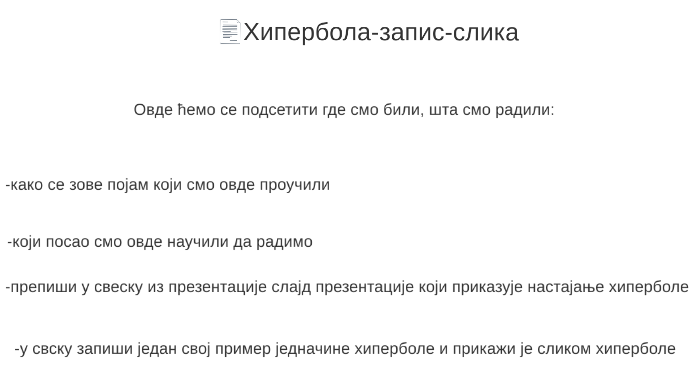 7. Завршни део –
 где смо били,
 шта смо радили – 
ученици именују представљено презентацијом, цртају и дају своје примере